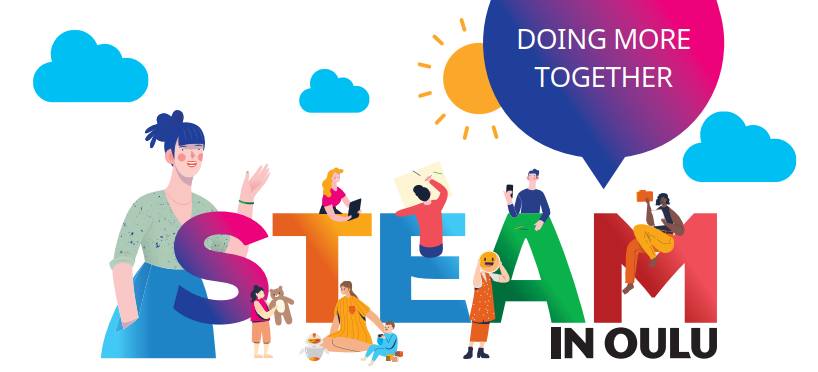 WHAT IS STEAM IN PRACTICE?
steaminoulu.fi
STEAM in Oulu
CONTENT

1. The ABCs of STEAM in Oulu
2. Growing into a regional development network
3. On the path to learning
4. STEAM events and innovation projects
steaminoulu.fi
1. The ABC of STEAM in Oulu
STEAM in Oulu
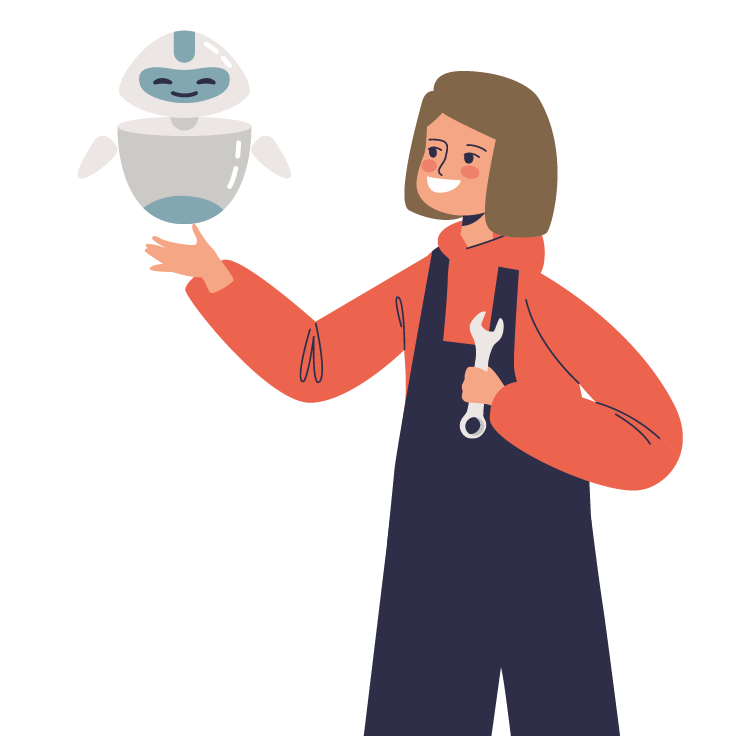 Which	Innovative community in Oulu
What	Promoting creativity and curiosity 
Why	Looking for solutions to the challenges of the future 
Where	At the intersection of arts, media, science, and technology
How	Joining fields of learning and subjects into larger wholes
Who	Teaching and early childhood education professionals in collaboration with children and youth
steaminoulu.fi
”STEAM can be employed to teach more integrated learning entities made up a composite of various subjects. Teaching such planned-out entities rather than individual disconnected lessons is much more rewarding for pupils and teachers alike.”
 
Sanna Mäkelä, Ylikiimingin koulu
(Comprehensive school)
steaminoulu.fi
STEAM
Letter by letter

Science
Technology
Engineering
Arts
Mathematics
In Finnish - Swedish

Tiede - Vetenskap
Teknologia - Teknologi
Insinööritaidot - Ingenjörskonster
Taide - Konst
Matematiikka - Matematik
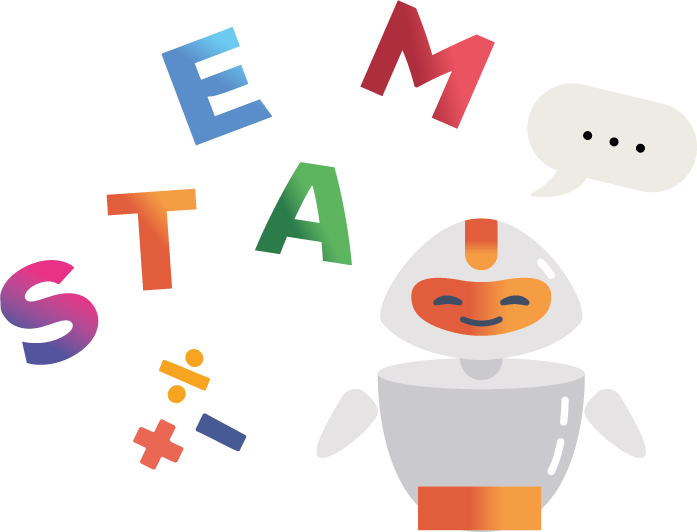 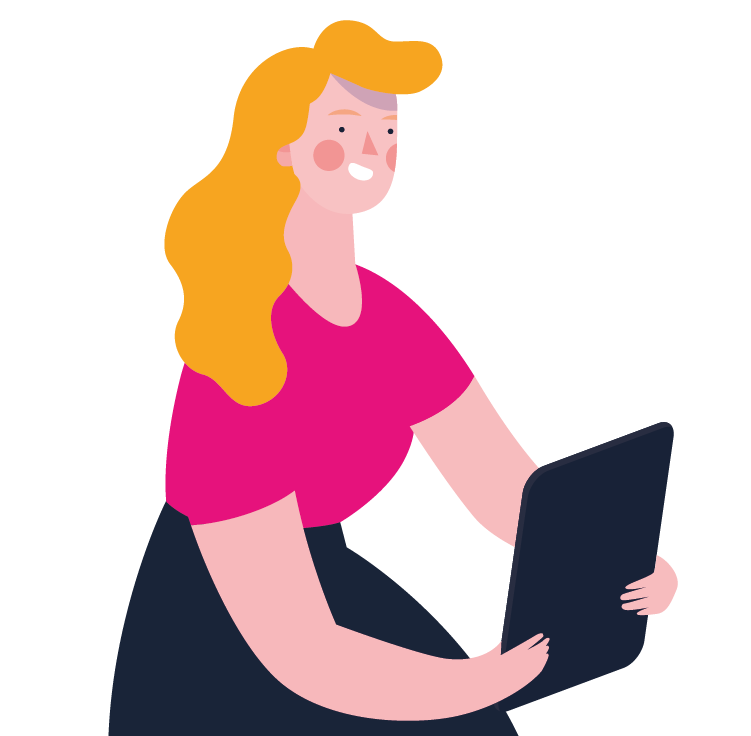 steaminoulu.fi
The fundamental principle: Doing more together
working together
a communal, experimental way of learning
”STEAM means that both the teacher and the pupil are encouraged and strengthened by doing things themselves. Those are inspiring experiences.”

Jaakko Määttä, Oulujoen alakoulu  (elementary school)
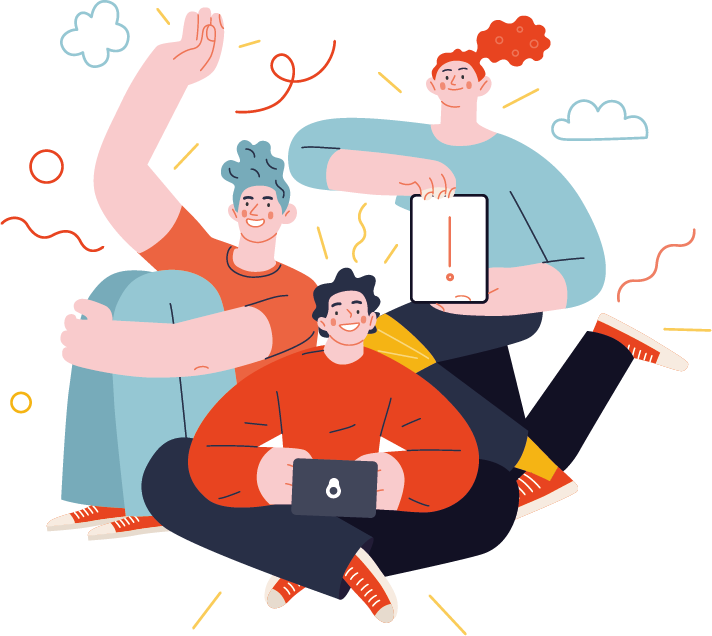 steaminoulu.fi
Vision 2026
Boldly on the edge – STEAM in Oulu. Towards a creative method through doing together.

Boldly on the edge – innovative, daring to try and to fail
A creative culture – experimental and constantly developing
Values
Doing more together
Be inspired and to inspire others
Learner-centered approach
Open to everybody
Boldly experimenting
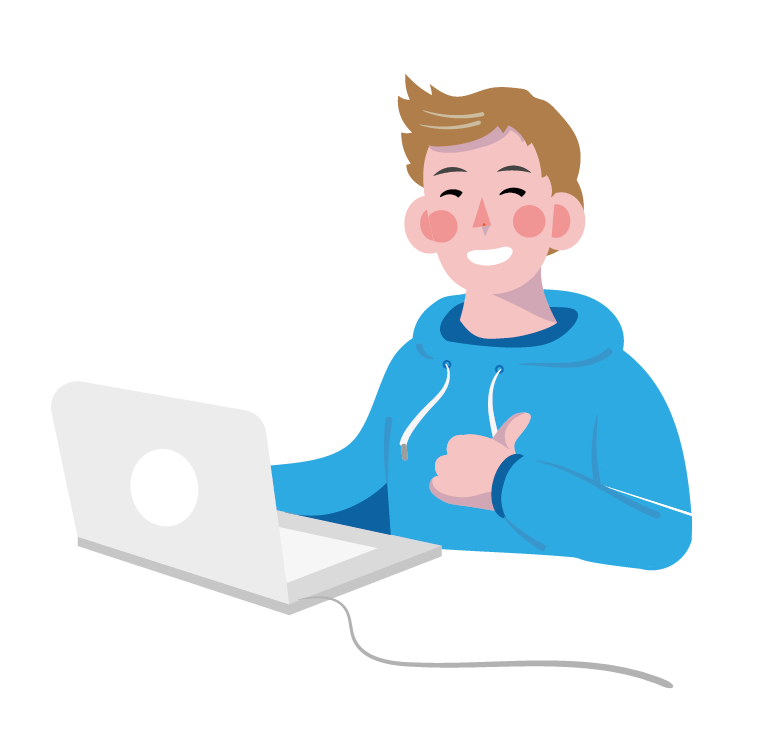 steaminoulu.fi
Focus areas

Meaningful co-creation
Permission to experiment and fail
Emphasis on art and the design process
Learner-centered approach
Culture of sharing and collaboration
Strong connection to pedagogy and daily life
Active mentoring
The role and commitment of management
steaminoulu.fi
“STEAM has been a turning point and changing the entire culture of our school.”

Pekka Pöyhtäri, Hintan alakoulu (elementary school)
steaminoulu.fi
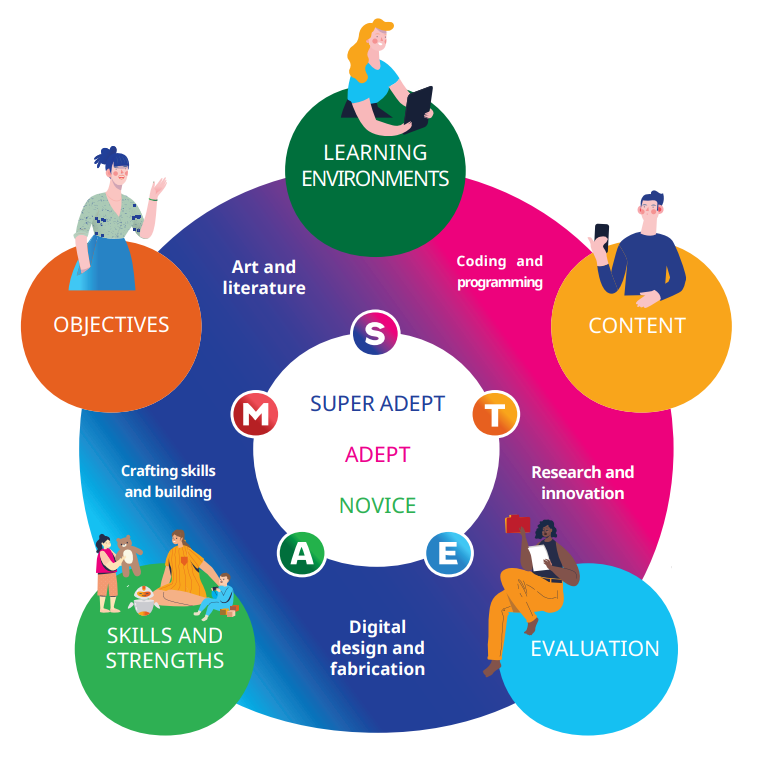 Elements
steaminoulu.fi
2. Growing towards a regional development network
Growing towards a regional development network
At the core is the education program of the City of Oulu: Education builds Oulu
Strong support from the city leadership
An integral part of the Oulu city strategy
A significant factor in the Oulu2026 European Capital of Culture project
A way to ensure an adequate and capable workforce for the future
A part of the FabCity Network 2023=>
“Oulu nurtures well-being, caring, and active citizens together within strong education and competence networks.”

City Strategy
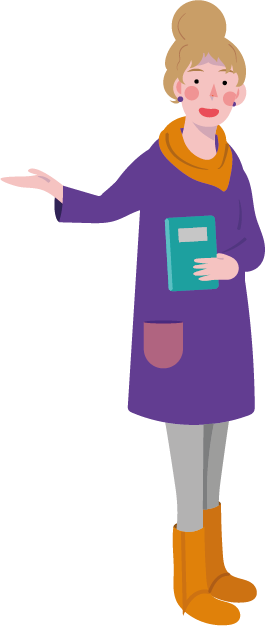 steaminoulu.fi
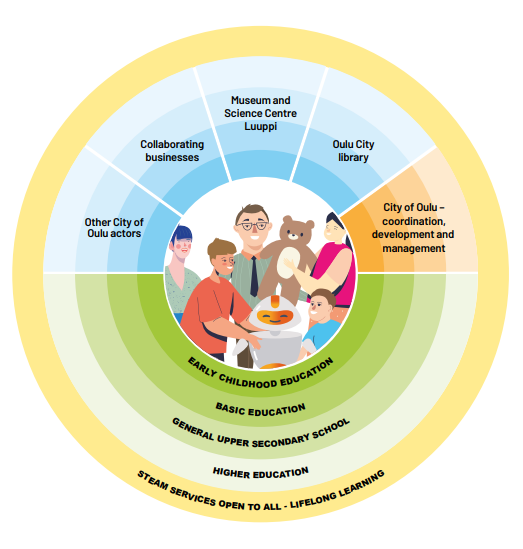 Enabled by
steaminoulu.fi
Collaboration with the University of Oulu
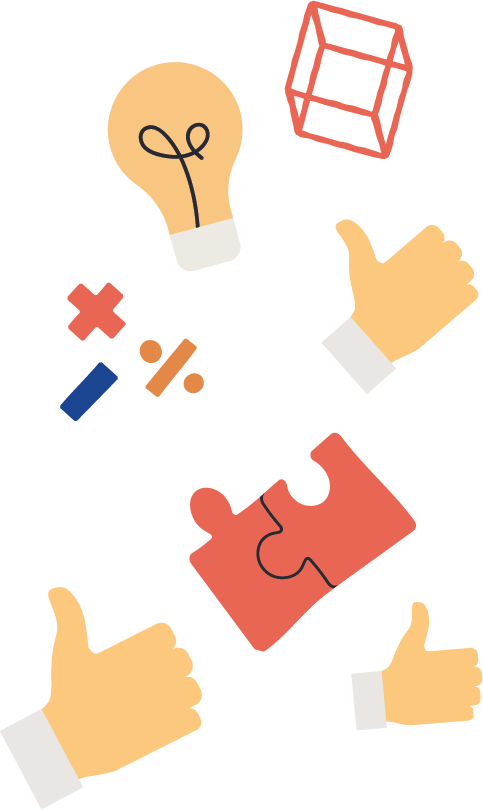 Educational sciences
Minor in STEAM teaching
Supplementary training
Research and development
Teacher internships in STEAM units
Students participating in projects in STEAM units
Developing STEAM activities in lower secondary schools
Natural sciences
LUMA Centre
Science Education Working Group
 
Information technology and electronics
 
FabLab
steaminoulu.fi
Joint development with businesses
MeKiwi
Lekolar
Holomonsters
Playsign
Happia
steaminoulu.fi
International cooperation
 
information exchange
expert exchange
joint seminars
university and educational cooperation

In addition, STEAM Residency projects involving collaboration among teachers, students, and artists.
steaminoulu.fi
3. On the path to learning
The STEAM process

Repeated in every STEAM implementation
Applicable for various theme from product design all the way to knowledge-based education
steaminoulu.fi
The processes emphasize
 
Joint development
Exploring and understanding the theme
Combining creative and rational thinking
Concretization of ideas
Failure – learning at its best
steaminoulu.fi
”In STEAM, comprehensive concepts are addressed, and learning occurs by combining different elements. When the work is enjoyable and brings joy, learning happens almost effortlessly.”
Pekka Pöyhtäri, Hintán alakoulu  (elementary school)
steaminoulu.fi
Tips for the STEAM process
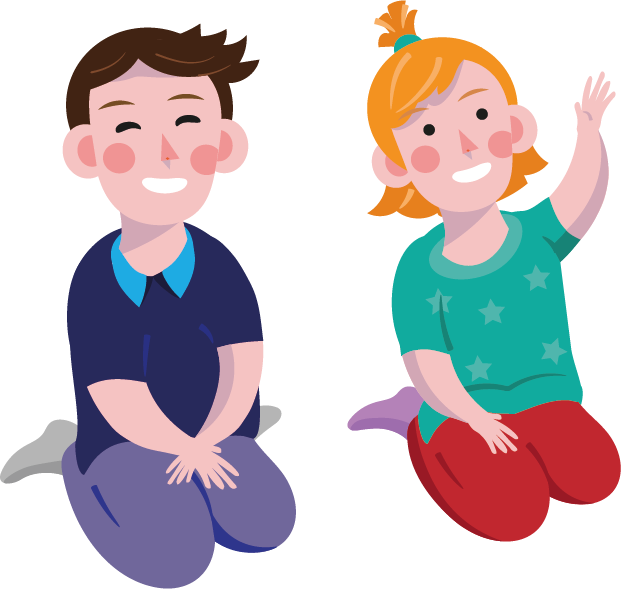 Take into account the participants' skills and diversity. 
Tolerating uncertainty is part of the process.
Progress happens at the learners' pace.
STEAM brings freedom – make use of it
Make things tangible to the learners
steaminoulu.fi
Learning entities
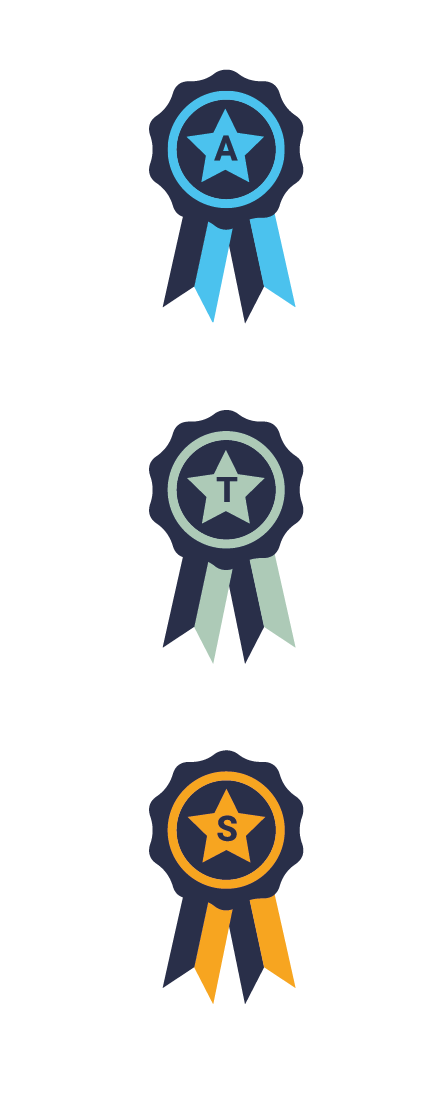 Novice
A good place to start
Tasks suitable for everybody
Expert
Able to combine STEAM sub-disciplines and subject knowledge
Tasks suitable for more advanced learners
Master
Can choose the most appropriate approach
Utilizes technology appropriately.
Gathers information and combines knowledge from different subjects with each other
steaminoulu.fi
4. STEAM events and innovation projects
ToolCamp Innovation challenge and event

Time: May 2024
Place: University of Oulu
Planning team lead: Educational and Cultural Services at the City of Oulu

The challenges are released at the end of the previous academic year, and the work can be planned according to the school's/class's preferences for the upcoming year. 
Students present the solutions to the challenges at the ToolCamp event. 
There are several award categories. 
Stakeholders have the opportunity to showcase their products and organize workshops during the event.
steaminoulu.fi
Amazing Northcollaboration event

Time: In May every second year (2-day event)
Place: varies 
Planning team lead: Educational and Cultural Services of the City of Oulu

Goal:
Increasing awareness of the STEAM in Oulu network
Each actor can present their activities from their own point of view
Stakeholders may present their products and organize workshops
steaminoulu.fi